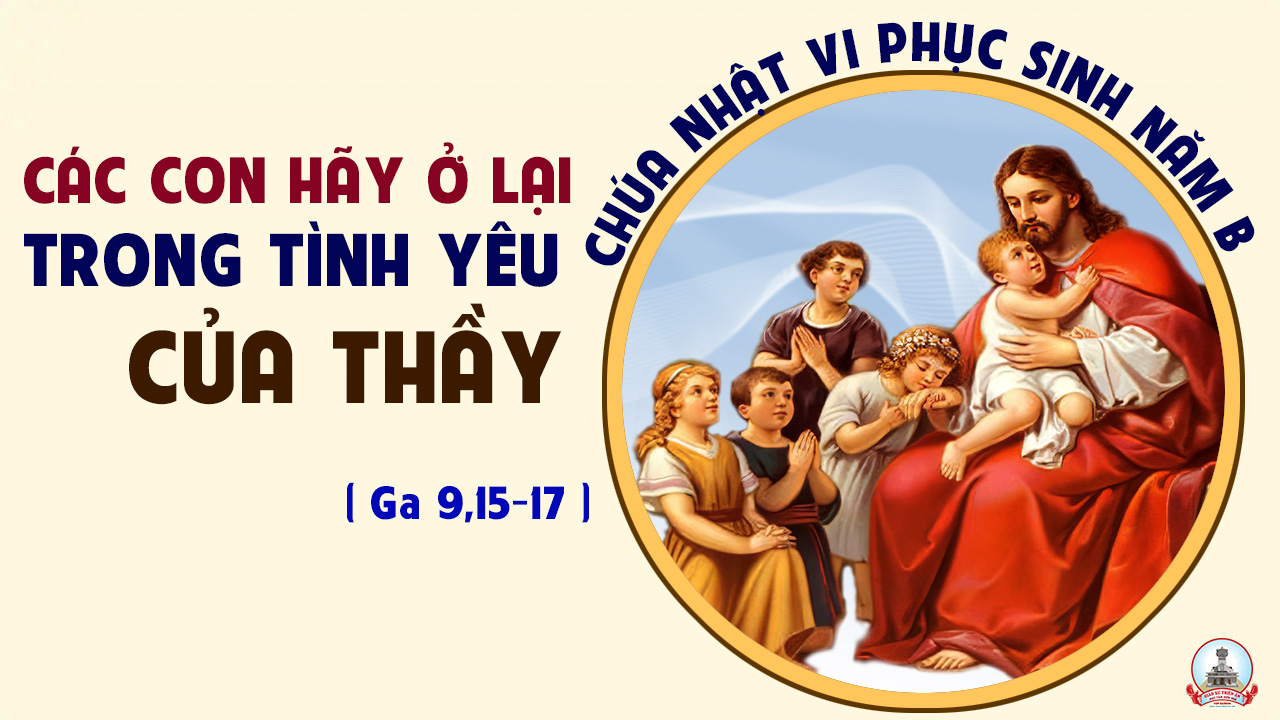 Tập Hát Cộng Đoàn
Đk: Chúa mạc khải đức công chính của Ngài trước mặt chư dân.
Alleluia-Alleluia:
Chúa nói: Nếu ai yêu mến Thầy, thì sẽ giữ lời Thầy. Cha Thầy sẽ yêu thương người ấy, Cha Thầy và Thầy sẽ đến và ở lại nơi người ấy.
Alleluia…
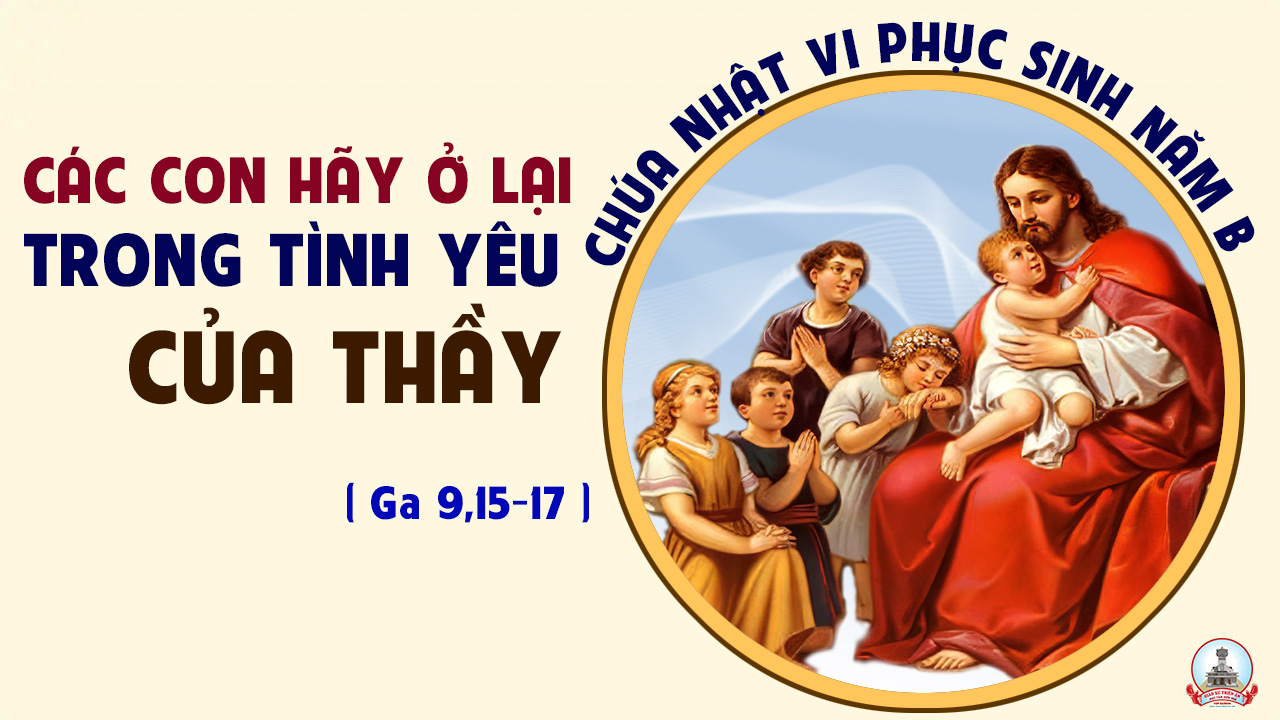 Ca nhập lễ 
TRĂM TRIỆU LỜI CAGm. Nguyễn Văn Hòa - Lm. Tiến Dũng
Tk1: Ngàn lời ca vang mừng Chúa uy linh, ngàn lời ca vang một khúc ca thanh bình.
Đk: Xin dâng Chúa trăm triệu lời ca, trăm triệu lời ca, trăm triệu lời ca.
Tk2: Từng ngàn dân ca một khúc vinh quang, từng ngàn dân ca một khúc ca khải hoàn.
Đk: Xin dâng Chúa trăm triệu lời ca, trăm triệu lời ca, trăm triệu lời ca.
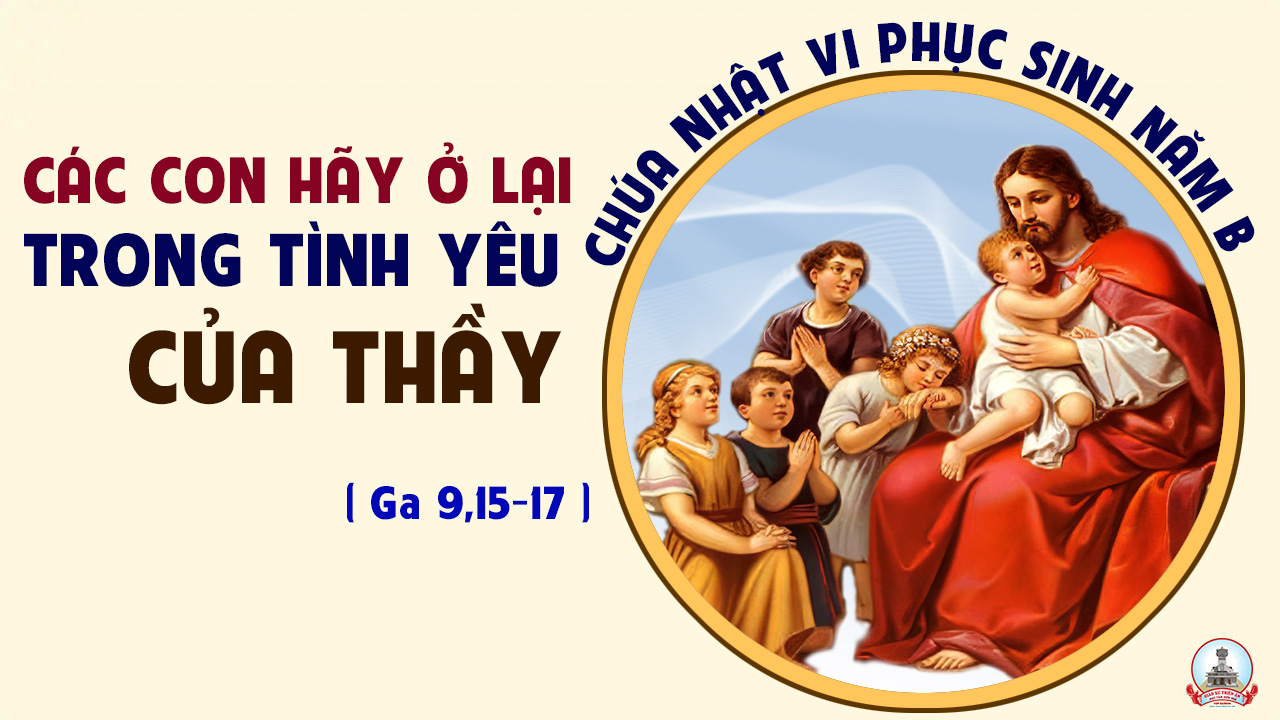 KINH VINH DANH
Ca Lên Đi 2
Chủ tế: Vinh danh Thiên Chúa trên các tầng trời. Và bình an dưới thế, bình an dưới thế cho người thiện tâm.
Chúng con ca ngợi Chúa. Chúng con chúc tụng Chúa. Chúng con thờ lạy Chúa. Chúng con tôn vinh Chúa. Chúng con cảm tạ Chúa vì vinh quang cao cả Chúa.
Lạy Chúa là Thiên Chúa, là Vua trên trời, là Chúa Cha toàn năng. Lạy Con Một Thiên Chúa, Chúa Giê-su Ki-tô.
Lạy Chúa là Thiên Chúa, là Chiên Thiên Chúa, là Con Đức Chúa Cha. Chúa xoá tội trần gian, xin thương, xin thương, xin thương xót chúng con.
Chúa xoá tội trần gian, xin nhận lời chúng con cầu khẩn. Chúa ngự bên hữu Đức Chúa Cha, xin thương, xin thương, xin thương xót chúng con.
Vì lạy Chúa Giê-su Ki-tô, chỉ có Chúa là Đấng Thánh, chỉ có Chúa là Chúa, chỉ có Chúa là Đấng Tối Cao, cùng Đức Chúa Thánh Thần trong vinh quang Đức Chúa Cha. A-men. A-men.
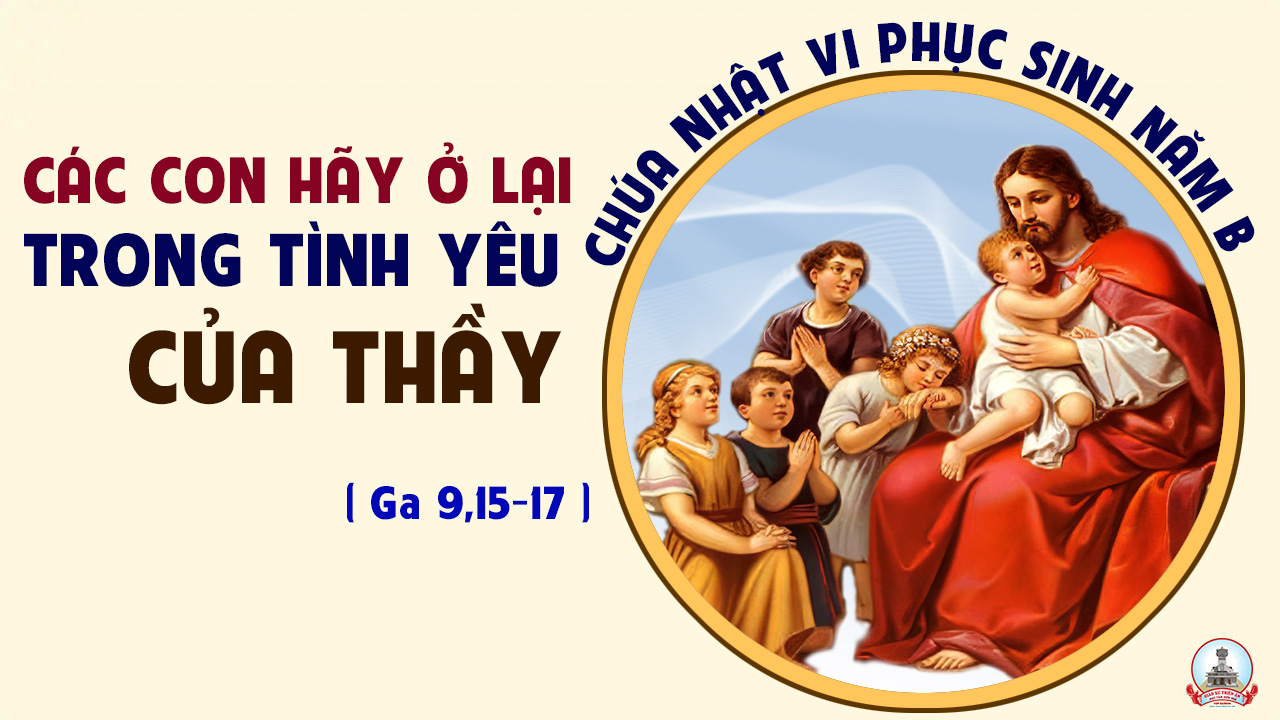 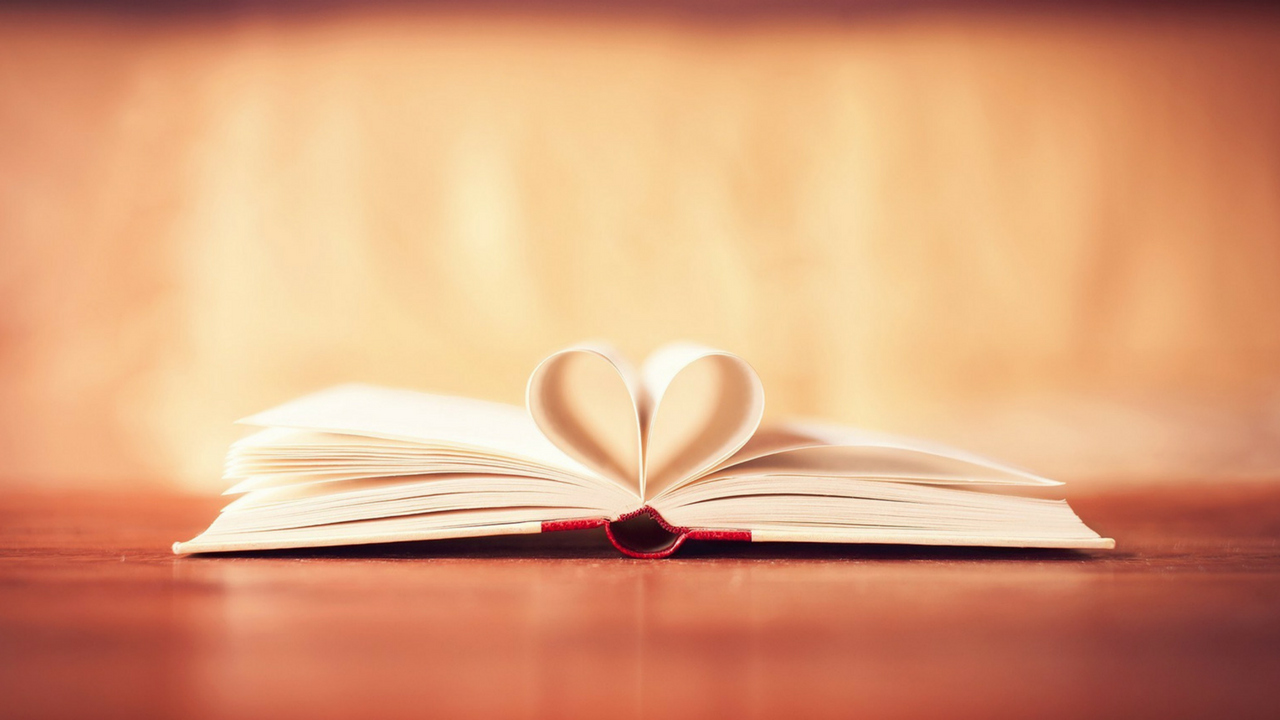 Thiên Chúa ban Thánh Thần xuống trên cả các dân ngoại.
Bài Đọc 1
Bài trích sách công vụ Tông Đồ
THÁNH VỊNH 97CHÚA NHẬT VI PHỤC SINHNĂM BLM KIM LONG03 Câu
Đk: Chúa mạc khải đức công chính của Ngài trước mặt chư dân.
Tk1: Hát lên một khúc tân ca ngợi khen Chúa Trời. Vì Chúa đã tạo tác biết bao kỳ công. Nhờ tay thực uy dũng Ngài đã vinh thắng, vinh thắng nhờ cánh tay thánh thiện của Ngài.
Đk: Chúa mạc khải đức công chính của Ngài trước mặt chư dân.
Tk2: Chúa nay dọi chiếu trên ta hồng ân cứu độ. Mạc khải cùng vạn quốc đức công bình đây. Tình thương, lòng trung tín rầy Ngài lại nhớ, ban xuống nhà Ích-diên, chính dân riêng Ngài.
Tk3: Khắp nơi toàn cõi dương gian rầy đã ngắm nhìn, nhìn Chúa dùng quyền phép cứu độ trần gian. Nào mau ngợi khen Chúa, địa cầu muôn nơi, vui sướng đàn hát lên, hỉ hoan reo hò.
Đk: Chúa mạc khải đức công chính của Ngài trước mặt chư dân.
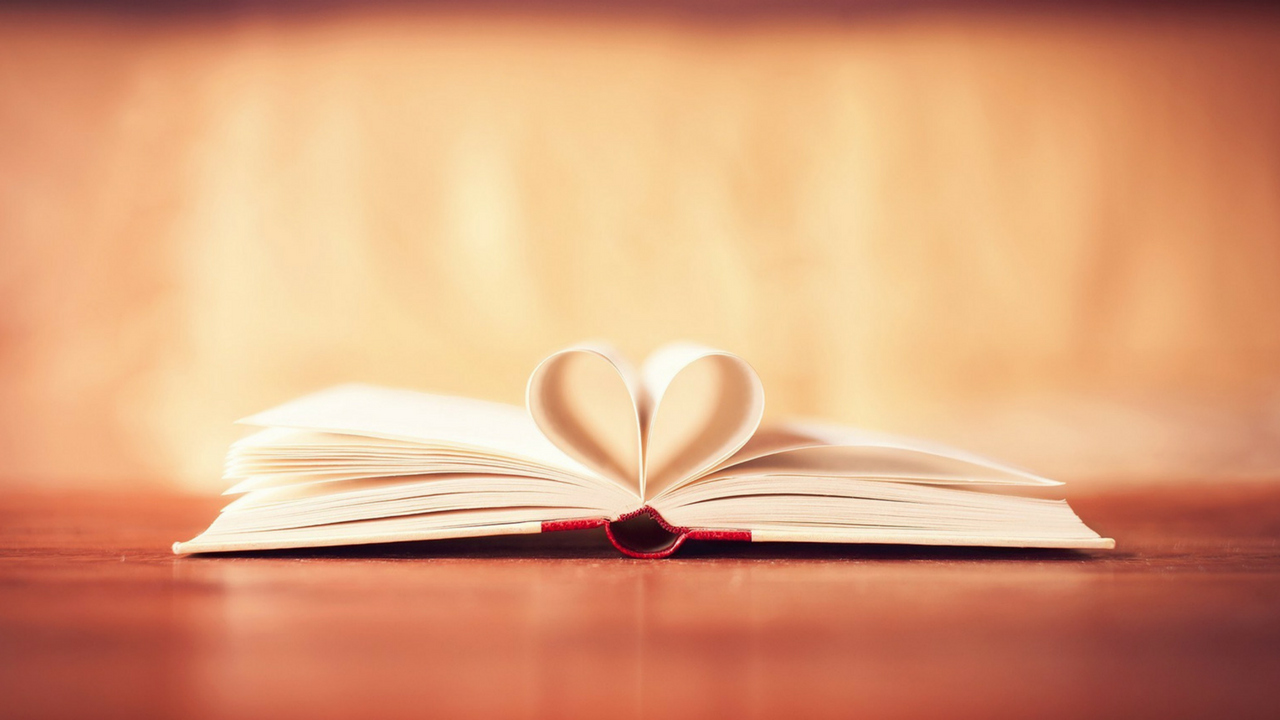 Thiên Chúa là Tình Yêu.
Bài Đọc 2
Bài trích thư thứ nhất của thánh Gio-an tông đồ.
Alleluia-Alleluia:
Chúa nói: Nếu ai yêu mến Thầy, thì sẽ giữ lời Thầy. Cha Thầy sẽ yêu thương người ấy, Cha Thầy và Thầy sẽ đến và ở lại nơi người ấy.
Alleluia…
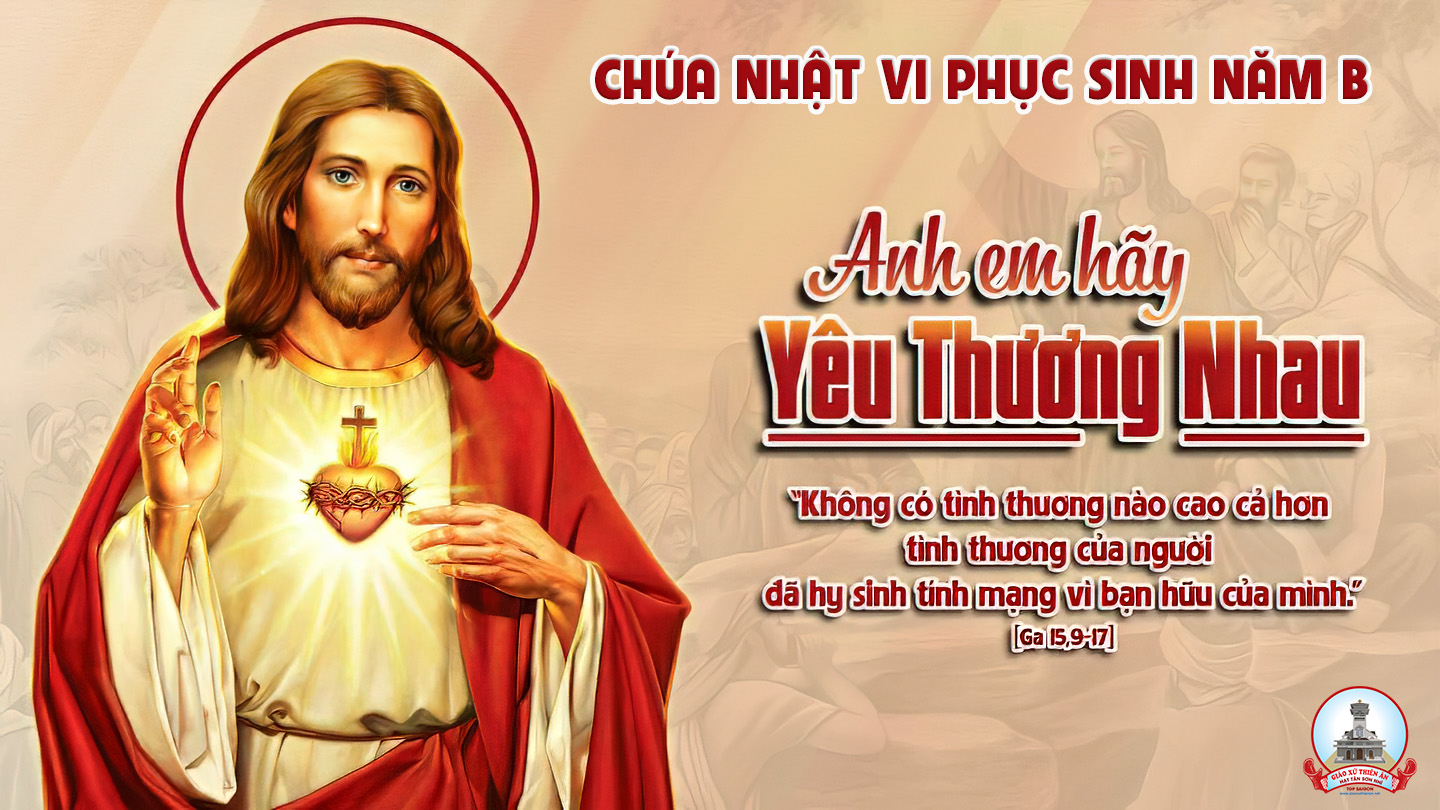 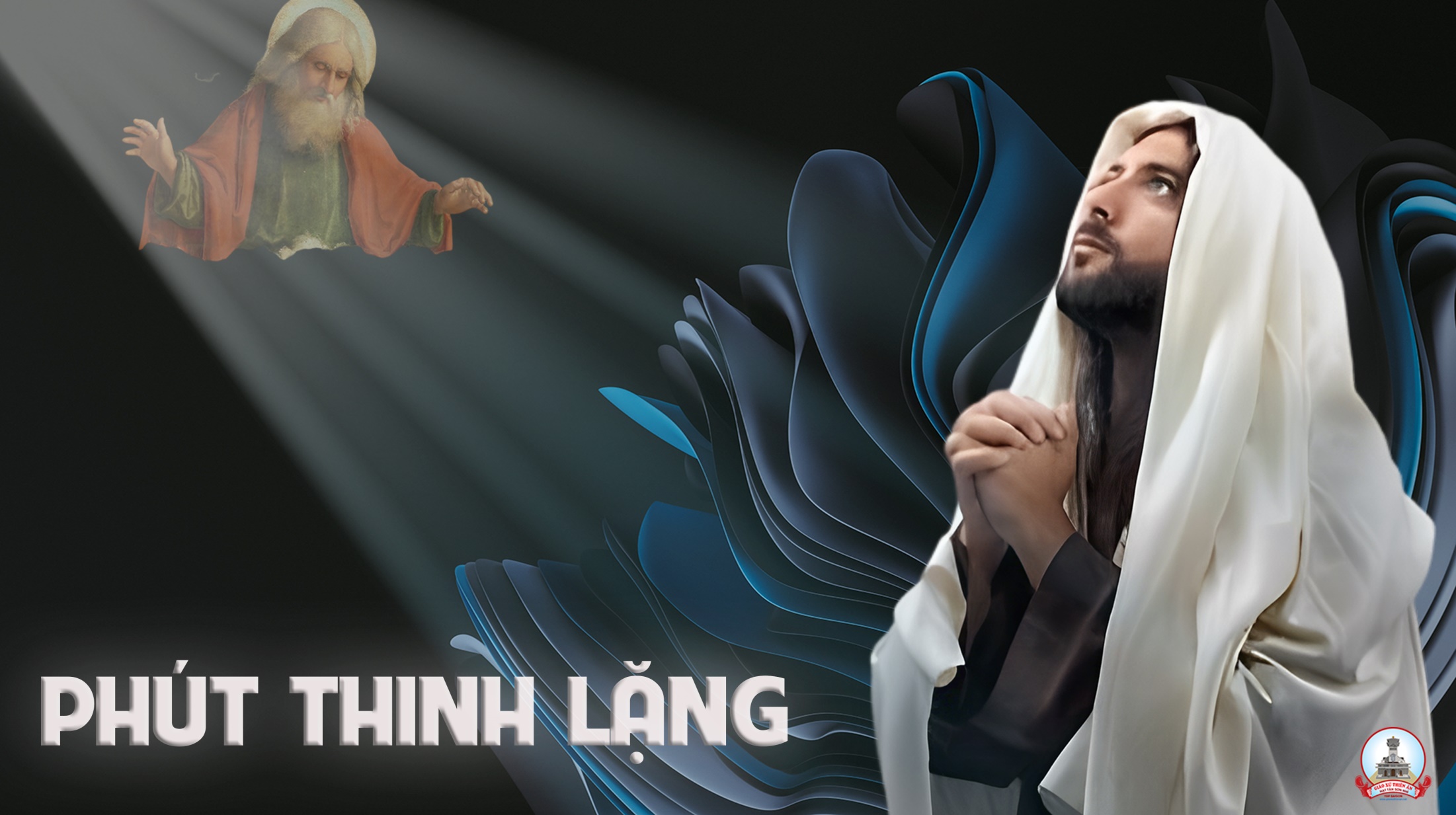 KINH TIN KÍNH
Tôi tin kính một Thiên Chúa là Cha toàn năng, Đấng tạo thành trời đất, muôn vật hữu hình và vô hình.
Tôi tin kính một Chúa Giêsu Kitô, Con Một Thiên Chúa, sinh bởi Đức Chúa Cha từ trước muôn đời.
Người là Thiên Chúa bởi Thiên Chúa, Ánh Sáng bởi Ánh Sáng, Thiên Chúa thật bởi Thiên Chúa thật,
được sinh ra mà không phải được tạo thành, đồng bản thể với Đức Chúa Cha, nhờ Người mà muôn vật được tạo thành.
Vì loài người chúng ta và để cứu độ chúng ta, Người đã từ trời xuống thế.
Bởi phép Đức Chúa Thánh Thần, Người đã nhập thể trong lòng Trinh Nữ Maria, và đã làm người.
Người chịu đóng đinh vào thập giá vì chúng ta, thời quan Phongxiô Philatô. Người chịu khổ hình và mai táng, ngày thứ ba Người sống lại như lời Thánh Kinh.
Người lên trời, ngự bên hữu Đức Chúa Cha, và Người sẽ lại đến trong vinh quang để phán xét kẻ sống và kẻ chết, Nước Người sẽ không bao giờ cùng.
Tôi tin kính Đức Chúa Thánh Thần là Thiên Chúa và là Đấng ban sự sống, Người bởi Đức Chúa Cha và Đức Chúa Con mà ra,
Người được phụng thờ và tôn vinh cùng với Đức Chúa Cha và Đức Chúa Con. Người đã dùng các tiên tri mà phán dạy.
Tôi tin Hội Thánh duy nhất thánh thiện công giáo và tông truyền.
Tôi tuyên xưng có một Phép Rửa để tha tội. Tôi trông đợi kẻ chết sống lại và sự sống đời sau. Amen.
LỜI NGUYỆN TÍN HỮU
Anh chị em thân mến, dấu chỉ chúng ta sống hiệp thông với Đức Giêsu là tuân giữ giới răn yêu thương mà Người đã trối lại.
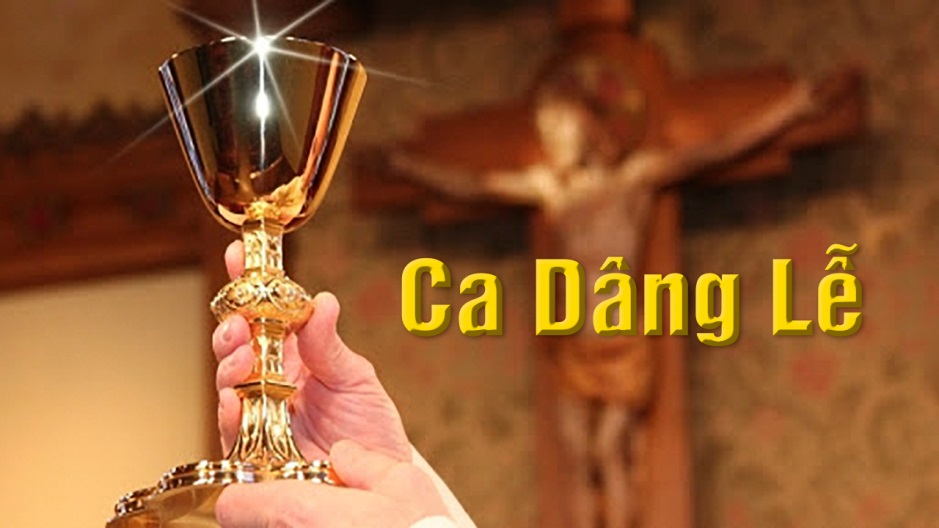 Ca Dâng Lễ 
 XIN DÂNG 18Nguyễn Tiến Dũng
Tk1: Xin dâng về Ngài đây tấm lòng thành tâm mến yêu. Tin yêu trọn niềm vì tình Ngài ôi quá bao la. Cho con trọn đời một tình yêu ôi quá cao vời. Ngài dìu con mỗi bước con đi bên Ngài còn lo lắng chi.
Đk: Nguyện dâng lên Chúa này bánh thơm đây ly rượu nồng. Tình yêu hiến dâng đây tim hồng ủ ấp bao mộng mơ. Nguyện xin bánh thơm Ngài yêu mến cho nên thần lương. Rượu nồng con dâng nên Máu Ngài ngất ngây tâm hồn.
Tk2: Xin dâng về Ngài bao ước vọng đời con Chúa ơi! Cho con một đời nguyện trọn tình luôn vững tin yêu. Luôn tin cậy Ngài dù nhiều phen con đã lỗi lầm. Vì trần gian những kiếp đam mê xin Ngài dìu tay đỡ nâng
Đk: Nguyện dâng lên Chúa này bánh thơm đây ly rượu nồng. Tình yêu hiến dâng đây tim hồng ủ ấp bao mộng mơ. Nguyện xin bánh thơm Ngài yêu mến cho nên thần lương. Rượu nồng con dâng nên Máu Ngài ngất ngây tâm hồn.
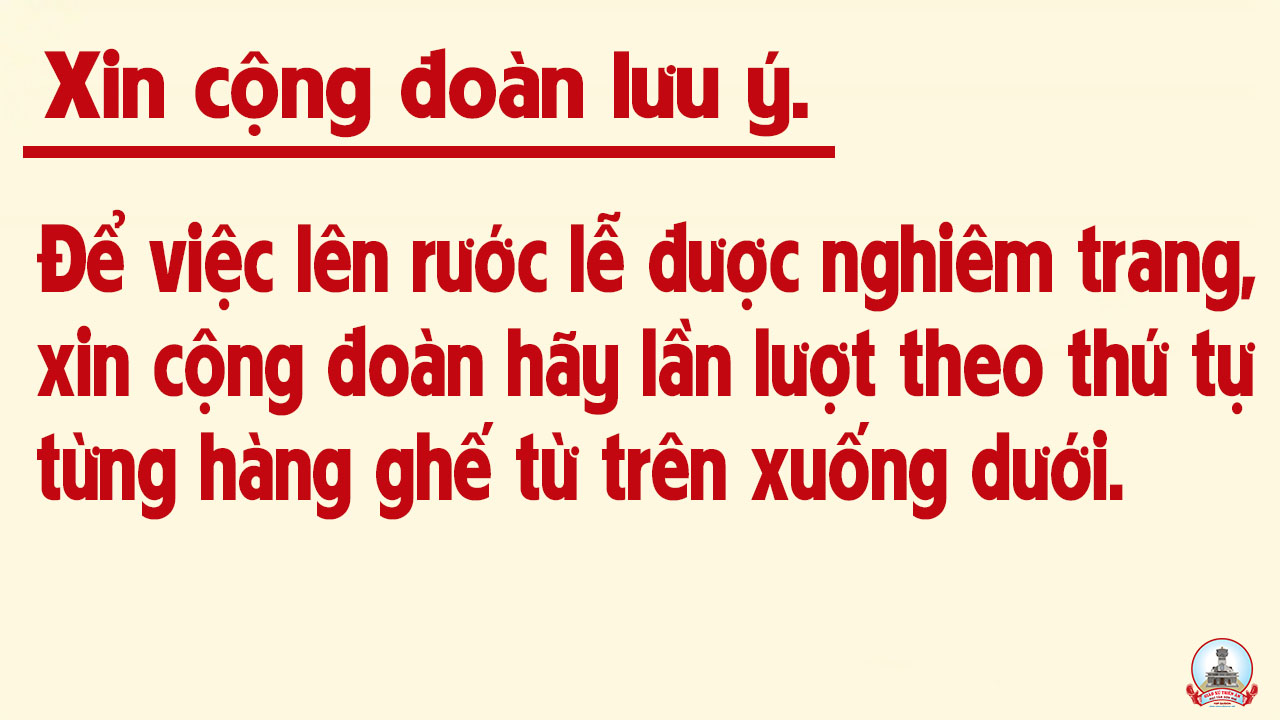 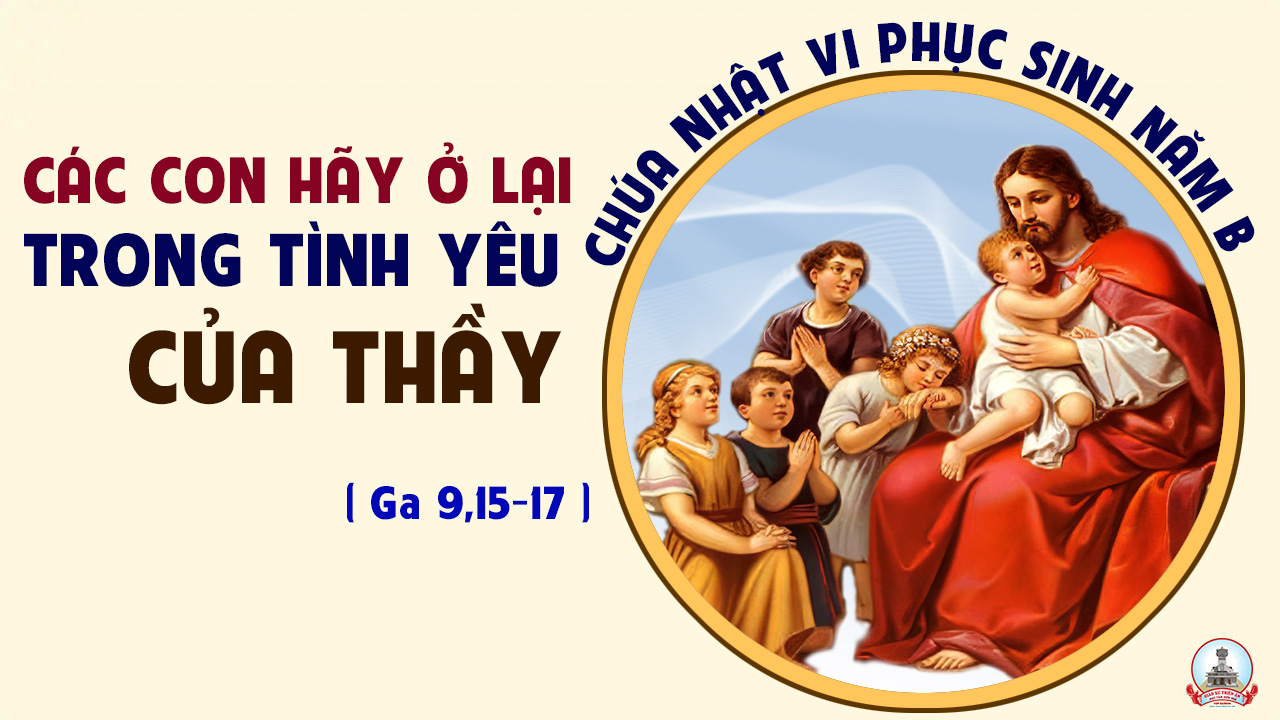 Ca Nguyện Hiệp Lễ 
NÊN NHƯ THẦY YÊUThiên Lý
Tk1: Thầy đã yêu con hơn cả mạng sống. Thầy đã yêu như Cha Thầy yêu thương. Có tình nào cao lớn hơn tình người vì yêu đã hiến thân và thí mạng vì bạn hữu mình…
…Vì Chúa yêu con đã làm gương trước. Để chúng con noi theo mà yêu nhau. Thi hành điều răn Chúa như lời Thầy truyền ban. Giữ vững trong lòng một tình yêu Thầy các con.
Đk: Ôi tình yêu Chúa rất nhiệm mầu và thẳm sâu. Ân tình của Chúa khôn lường nào ai suy thấu. Chúa muốn con đây tuân theo giới luật của Chúa. Hãy mến yêu nhau như Thầy yêu mến các con.
Tk2: Thầy đã tuân theo lệnh truyền của Cha. Hạnh phúc bao la trong tình yêu Cha. Đó là niềm vui lớn nên Thầy truyền dạy con. Nếu các con tuân giữ là ở lại trong Thầy…
… Thầy đã không xem con là tôi tớ. Vì các con nay chính là anh em. Bởi vì kẻ tôi tớ không hiểu việc chủ nó. Với dấu ái này nên Thầy đã chọn các con.
Đk: Ôi tình yêu Chúa rất nhiệm mầu và thẳm sâu. Ân tình của Chúa khôn lường nào ai suy thấu. Chúa muốn con đây tuân theo giới luật của Chúa. Hãy mến yêu nhau như Thầy yêu mến các con.
Tk3: Nào hãy hân hoan lên đường theo Chúa. Nhịp bước yêu thương tới mọi tha nhân. Mở rộng vòng tay lớn chia sẻ và ủi an. Nối kết ân tình với một tình yêu chân thành…
… Và mãi trung kiên sống đời dâng hiến. Dù vẫn khó khăn vất vả trên vai. Xây dựng niềm tin mới cho đời nở hoa trái. Chúa  đã  cắt đặt trong lòng mỗi người chúng con.
Đk: Ôi tình yêu Chúa rất nhiệm mầu và thẳm sâu. Ân tình của Chúa khôn lường nào ai suy thấu. Chúa muốn con đây tuân theo giới luật của Chúa. Hãy mến yêu nhau như Thầy yêu mến các con.
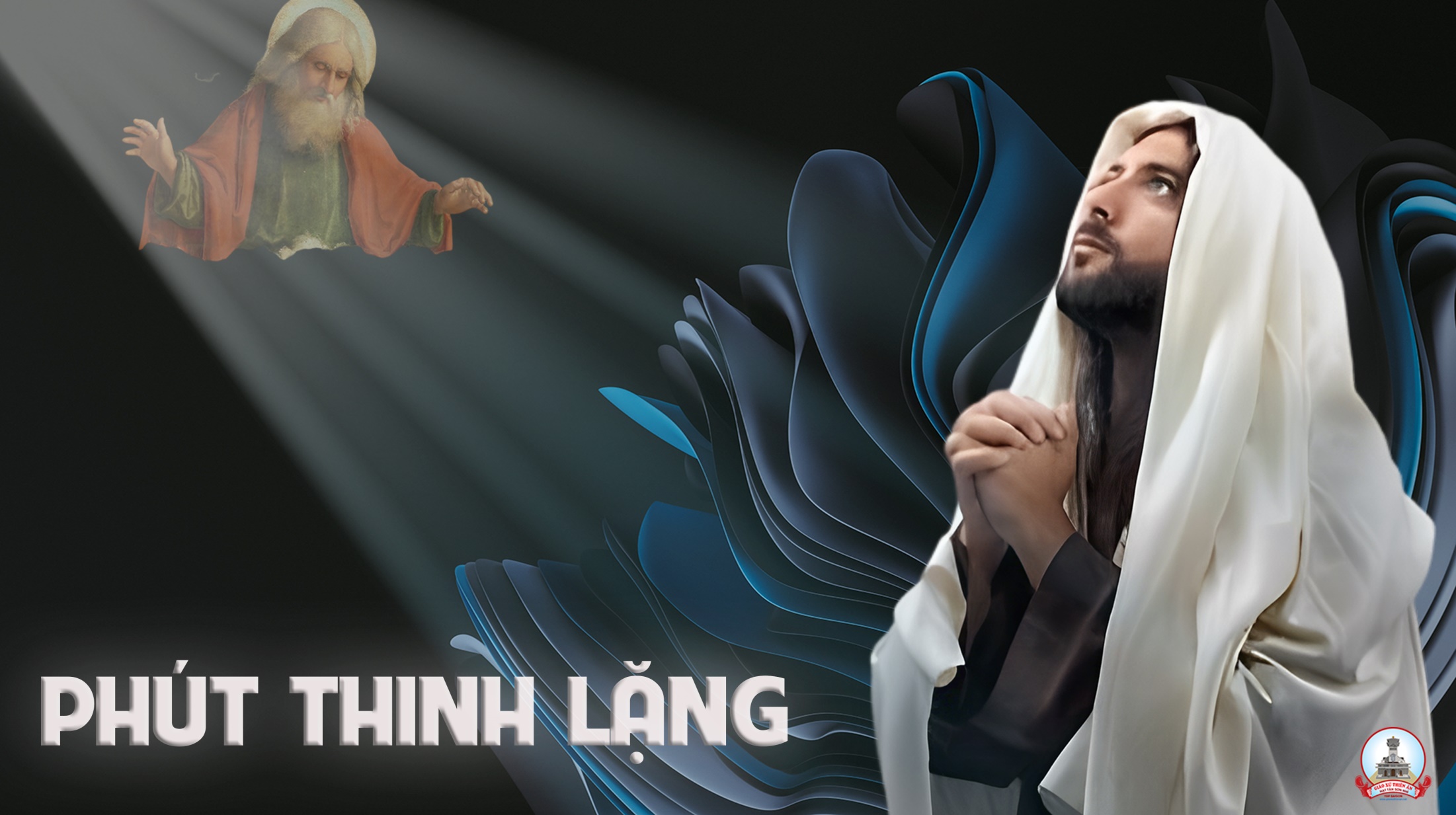 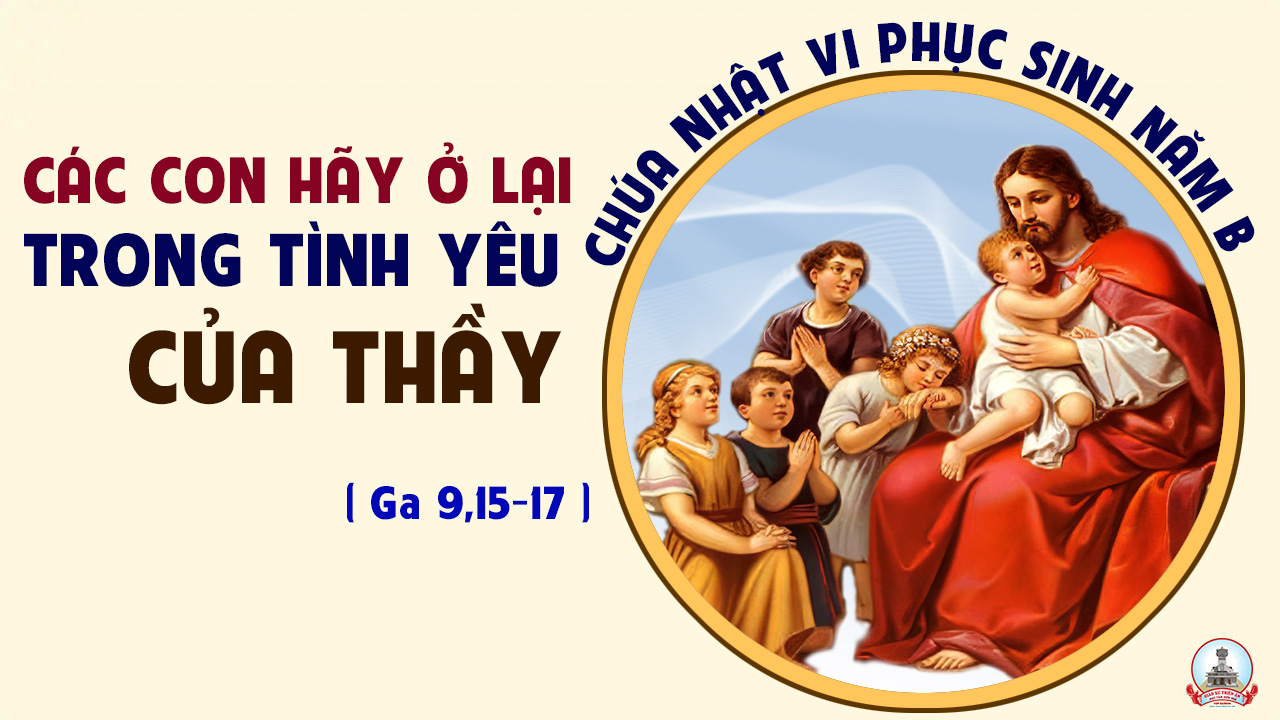 Ca kết lễ
THÁNG HOADuy Tân
Đk: Đây tháng hoa chúng con trung thành thật thà. Dâng tiến hoa lòng mến dâng lời cung chúc. Hương sắc bay tỏa ngát nhan Mẹ diễm phúc. Muôn tháng hoa lòng mến yêu Mẹ không nhòa.
Tk1: Đây muôn hoa đẹp còn tươi thắm xinh vô ngần, đây muôn tâm hồn bay theo lời ca tiến dâng. Ôi Maria! Mẹ tung xuống muôn hoa trời, để đời chúng con đẹp vui nhớ quê xa vời.
Đk: Đây tháng hoa chúng con trung thành thật thà. Dâng tiến hoa lòng mến dâng lời cung chúc. Hương sắc bay tỏa ngát nhan Mẹ diễm phúc. Muôn tháng hoa lòng mến yêu Mẹ không nhòa.
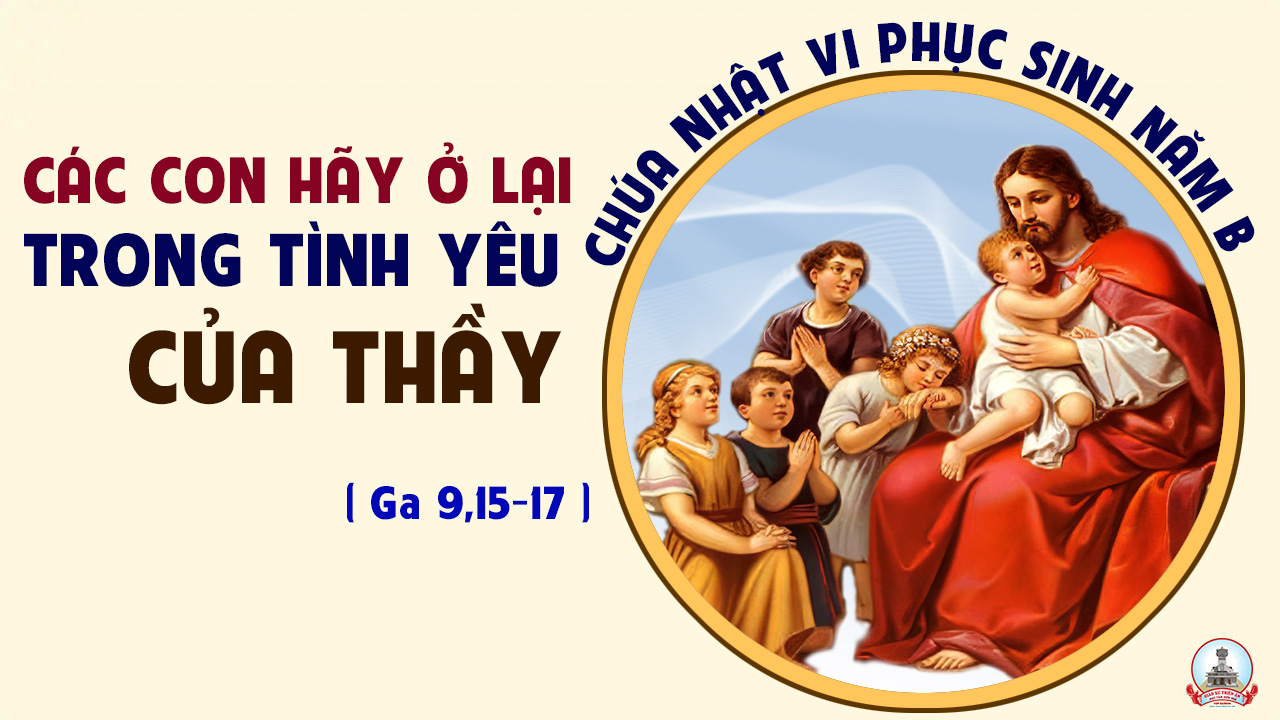